都島本通５
野江３西
青都荘
都島通
申込み先着順
野江内代駅
都島中通３
介護セミナー
ファミリーマート
青都荘
Ｎ
新京橋商店街
桜小橋
参加
無料
介護保険制度ってなぁに？
  介護認定を受けたいけど・・・
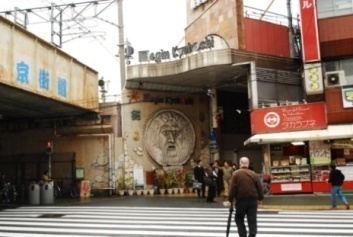 国道1号
京橋駅
青都荘秘伝の
　おでんが食べれ
　ますよ！
日時
平成30年11月25日（日）
午後6：00〜午後8：00
会場
青都荘１Ｆ
デイサービスセンターわかば
セミナー内容
・介護保険制度について　・デイサービス人気のレクリエーション体験　　　　　　
・介護認定について　
・青都荘のパート業務（ハウスキーパー）
・介護予防ポイント制度
申込み方法
※下記にご記入のうえ直接ＦＡＸかお電話ください。
特別養護老人ホーム　青都荘
〒534−0022　大阪市都島区都島中通3-14-20
TEL:06-6926-2351　FAX: 06-6926-2352
http://www.seitoso.jp/
駐車場に限りがあります、公共交通機関をご利用ください